Figure 3 Render on 3-dimensional brain shows overlapping activity parametrically increasing as a function of ...
Cereb Cortex, Volume 16, Issue 11, November 2006, Pages 1623–1630, https://doi.org/10.1093/cercor/bhj097
The content of this slide may be subject to copyright: please see the slide notes for details.
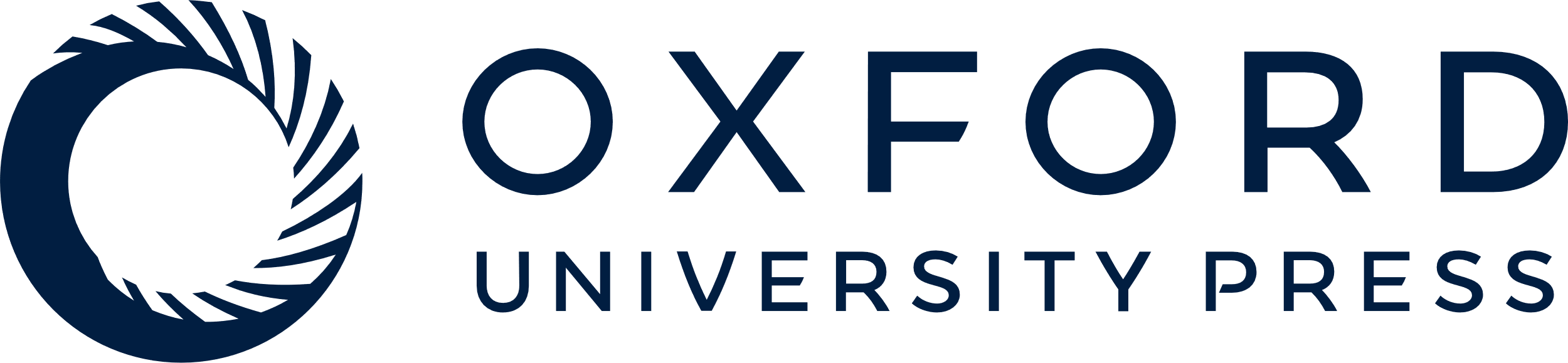 [Speaker Notes: Figure 3 Render on 3-dimensional brain shows overlapping activity parametrically increasing as a function of decreasing confidence in both the recognition and the perceptual tasks. Also shown are effect sizes for each confidence level (high, medium, and low) for the retrieval task (solid line) and the perceptual task (dashed line) within (A) right DLPFC and (B) ACC.


Unless provided in the caption above, the following copyright applies to the content of this slide: © The Author 2005. Published by Oxford University Press. All rights reserved. For permissions, please e-mail: journals.permissions@oxfordjournals.org]